Декартова система координат
Работу выполнил: 
Дружинин Дмитрий, 
ученик 8 а класса МБОУ СШ № 1
г. Архангельска Архангельской области
Руководитель: Куприянович Марина Олеговна,
учитель математики высшей квалификации МБОУ СШ № 1
 г. Архангельска Архангельской области, 2016 год
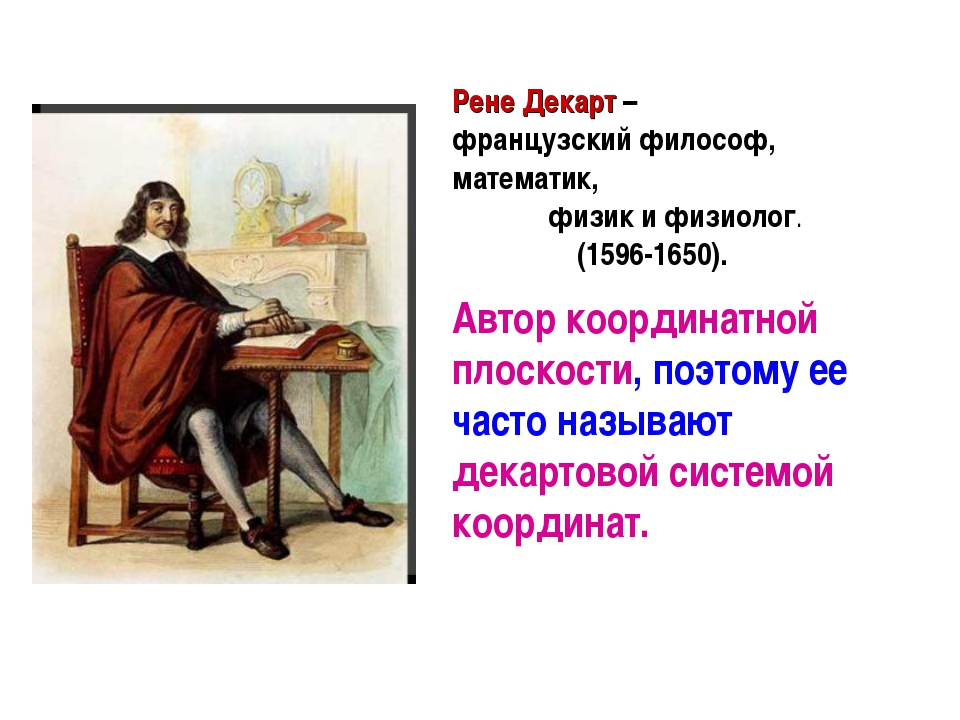 ИСТОРИЯ
Декарт впервые ввел координатную 
систему, которая существенно отличалась от общепринятой в наши дни. Он использовал косоугольную систему 
координат на плоскости, рассматривая 
кривую относительно некоторой прямой с фиксированной 
системой отсчета
Системой координат 
называется совокупность одной, двух, трех или более пересекающихся координатных осей, точки, в которой эти оси пересекаются, – начала координат – и единичных отрезков на каждой из осей.
Каждая точка в системе координат определяется упорядоченным набором нескольких чисел –координат. 
В конкретной невырожденной координатной системе каждой точке соответствует один и только один набор координат.
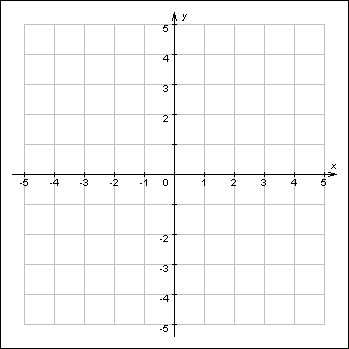 Если в качестве координатных осей берутся прямые, перпендикулярные друг другу, то система координат называется 
прямоугольной 
(или ортогональной)
Прямоугольная система координат, в которой единицы измерения по всем осям равны друг другу, называется 
ортонормированной 
(декартовой) системой координат
Координаты обычно обозначаются латинскими буквами x, y, z и называются, соответственно, абсциссой, 
ординатой и аппликатой. Координатная ось OX называется осью абсцисс, ось OY – осью ординат, 
ось OZ – осью аппликат. Положительные направления отсчета по каждой из осей обозначаются стрелками.
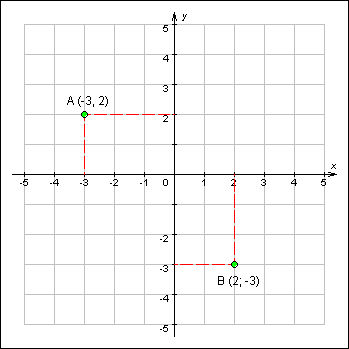 Координаты точки в декартовой системе координат. Важно отметить, что порядок записи координат существенен; так, например, точки
 A (–3; 2) и B (2; –3) – это две совершенно различные точки
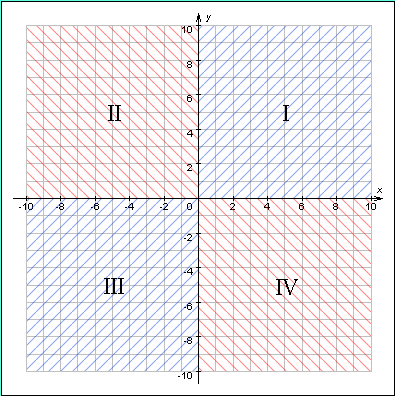 Координатные оси делят координатную плоскость на четыре квадранта (четверти). Точки, лежащие на осях координат, не принадлежат ни одному квадранту
БИБЛИОГРАФИЯ
1.http://dic.academic.ru/dic.nsf/ruwiki/890827
2.http://multiring.ru/course/function/content/chapter1/section2/paragraph1/theory.html#.VqEQg3lCIrI
3.http://dic.academic.ru/dic.nsf/es/74900/
ДЕКАРТОВА
4. Геометрия: учеб. для 7 - 9 кл. общеобразоват. учреждений/ А.В.Погорелов. - 8 - е изд. - М.: Просвещение, 2007. - 224 с.: ил.